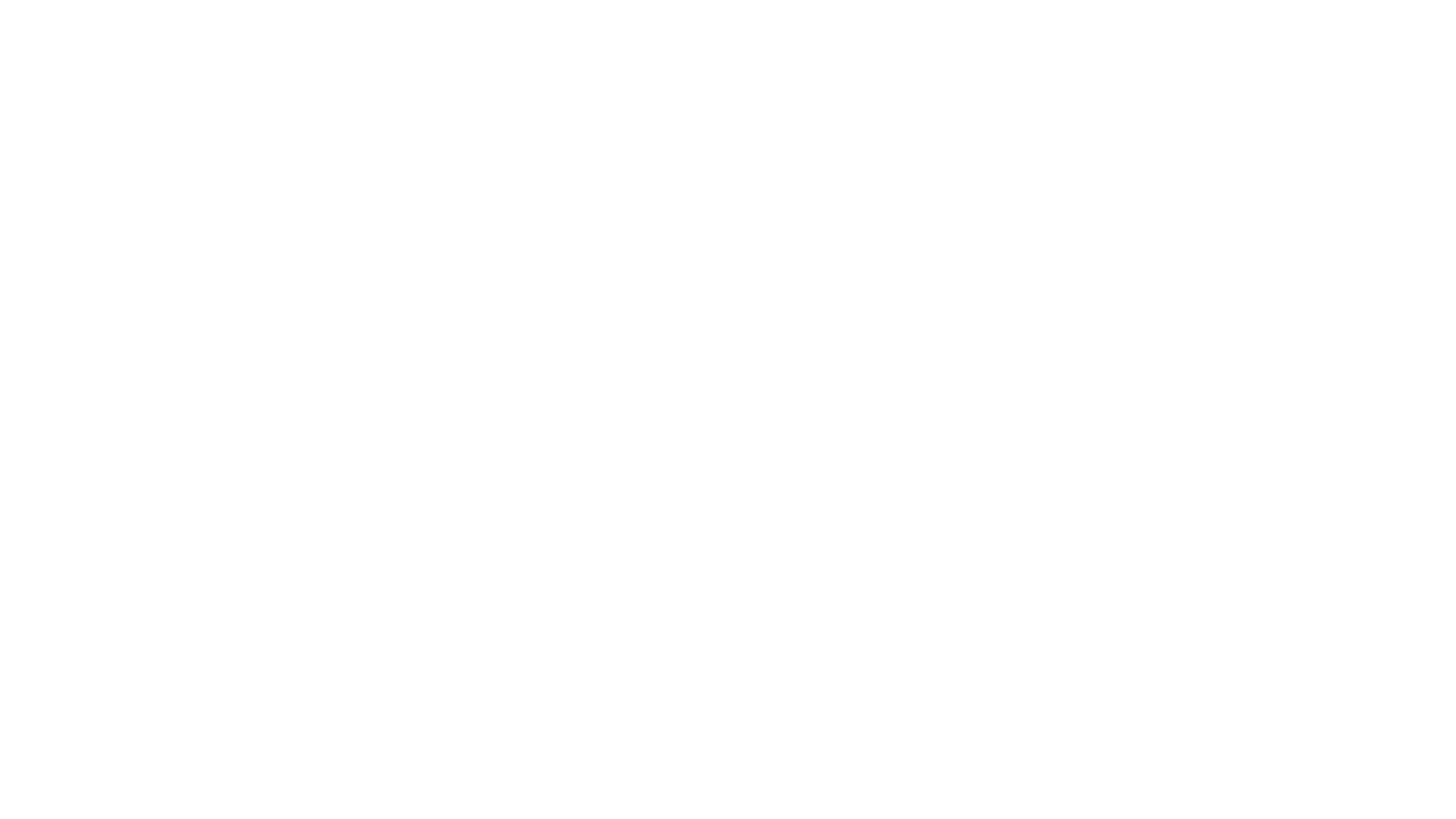 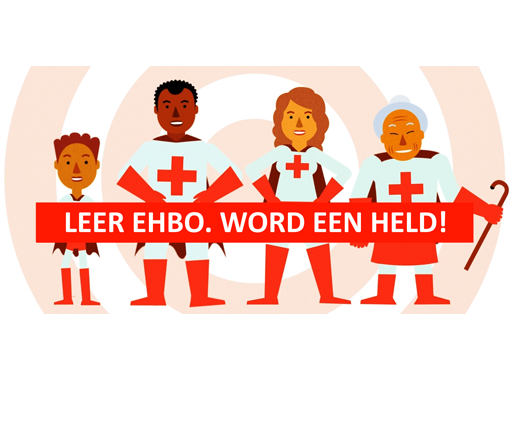 Les 1
Kinder-EHBO
Doel van de lessen:
Doel van EHBO
Planning
A&A; Kennismaken, 
Welke ervaring heb jij met EHBO?
Beoordeling van het vak
EHBO in 4 stappen
Oefenen: bewustzijn controleren; ondersteunend verplaatsen; Rautek-greep; stabiele zijligging

Preventie en veiligheid: de baby
Slaapveiligheid baby.
Kennismaken:
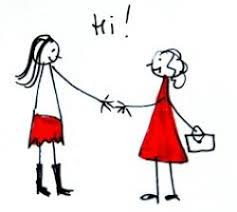 Welke ervaring heb jij met EHBO?
Beoordeling van het vak:
3,5 studiepunten EHBO-handelingen (vaardigheden). 
3,5 studiepunten voor de gemaakte opdrachten, lesmap bijgehouden. 
Extra studiepunten in overleg met docent (denk aan verdiepende opdrachten).
EHBO in 4 stappen: stap 1
Zorg voor veiligheid en let op gevaar!
Aan welk gevaar moet je dan aan denken?
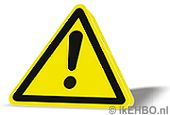 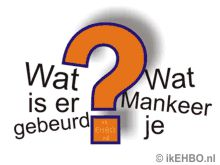 EHBO in 4 stappen: stap 2
Stap 1: 
Let op gevaar; zorg voor veiligheid
Ga na wat er is gebeurt en beoordeel de toestand van het slachtoffer.
EHBO in 4 stappen: stap 3
Alarmeer de hulpdiensten
Hoe doe je dat en wat geef je dan door? 
Waar is er hulp nodig
Wat is er aan de hand
Welke hulpdiensten heb je nodig.

https://youtu.be/4trcaWog5Xs
EHBO in 4 stappen: stap 4
Verleen eerste hulp zoveel mogelijk op de plek van het ongeval. 
Controleer regelmatig de bewustzijn en de ademhaling.
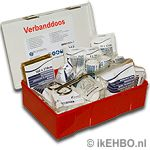 5 basisregels EHBO
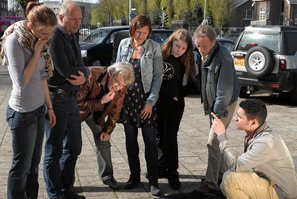 Oefenen:
Opdracht 2: Test je kennis
Bewaren in je lesmap.
Opdracht 1: Download de EHBO app van het Rode Kruis.
Wat vind jij van deze app? Welke informatie kun je vinden? 
Zou je het gebruiken in je werk, ja of nee Waarom?
Review: Welk cijfer geef je deze app?
Voor inhoud.
Voor gebruiksvriendelijk. 
Geschiktheid voor je werk.
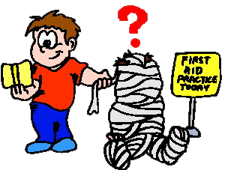 Opdracht 3:
In duo’s de opdracht maken.
Terugkoppeling klassikaal
Preventie en veiligheid: de baby
Kijkopdracht: Intro met filmpje bij inleiding. 
Kan deze baby van ongeveer 12 maanden van het bed klimmen?
Zo ja, hoe? 
Veiligheid baby 0-6 mnd: slapen, vervoer, spelen
Veiligheid baby 6-12 mnd: een kind kan zich nu omrollen, kruipen, staan en lopen
Opdracht 4
Opdracht staat in de wiki
Afsluiting
Maak de opdrachten af. Opdracht 4 volgende les presenteren.
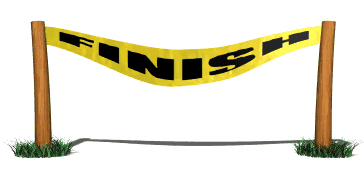